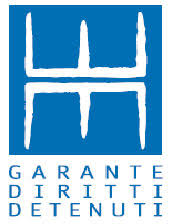 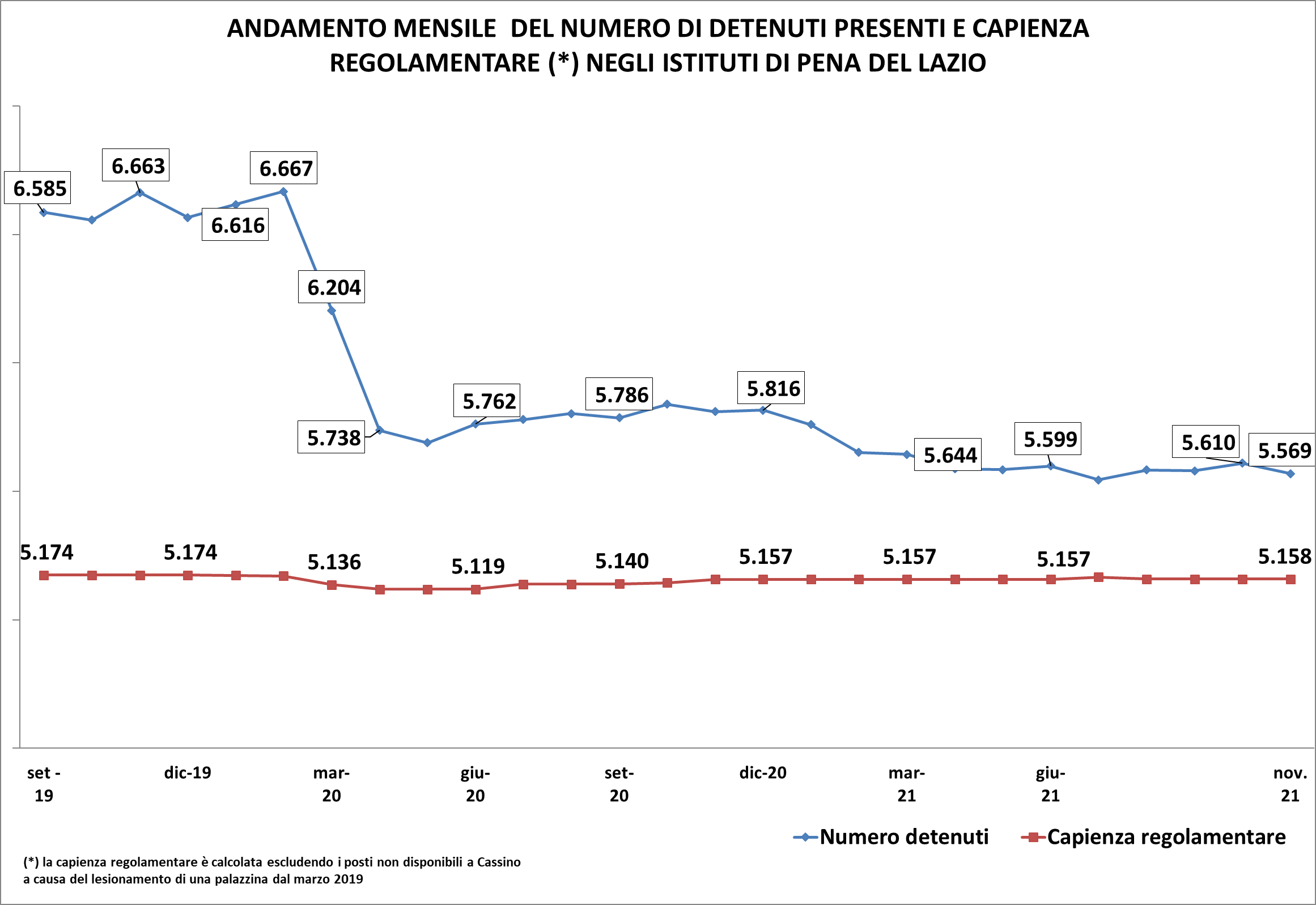 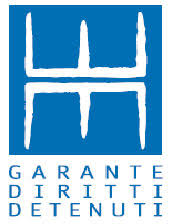 Numero di persone detenute negli Istituti di Pena in Italia 
da gennaio  a novembre 2021
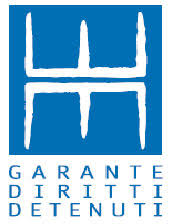 Dettaglio dei detenuti presenti negli Istituti di Pena del Lazio al 30/11/2021
(*) i posti effettivamente disponibili degli istituti del Lazio sono calcolati in base all’ultimo aggiornamento disponibile delle schede di trasparenza degli istituti consultabili sul sito del Ministero della Giustizia
Tasso di affollamento negli Istituti di pena del Lazio calcolato sul totale dei posti effettivamente disponibili al 30 novembre 2021
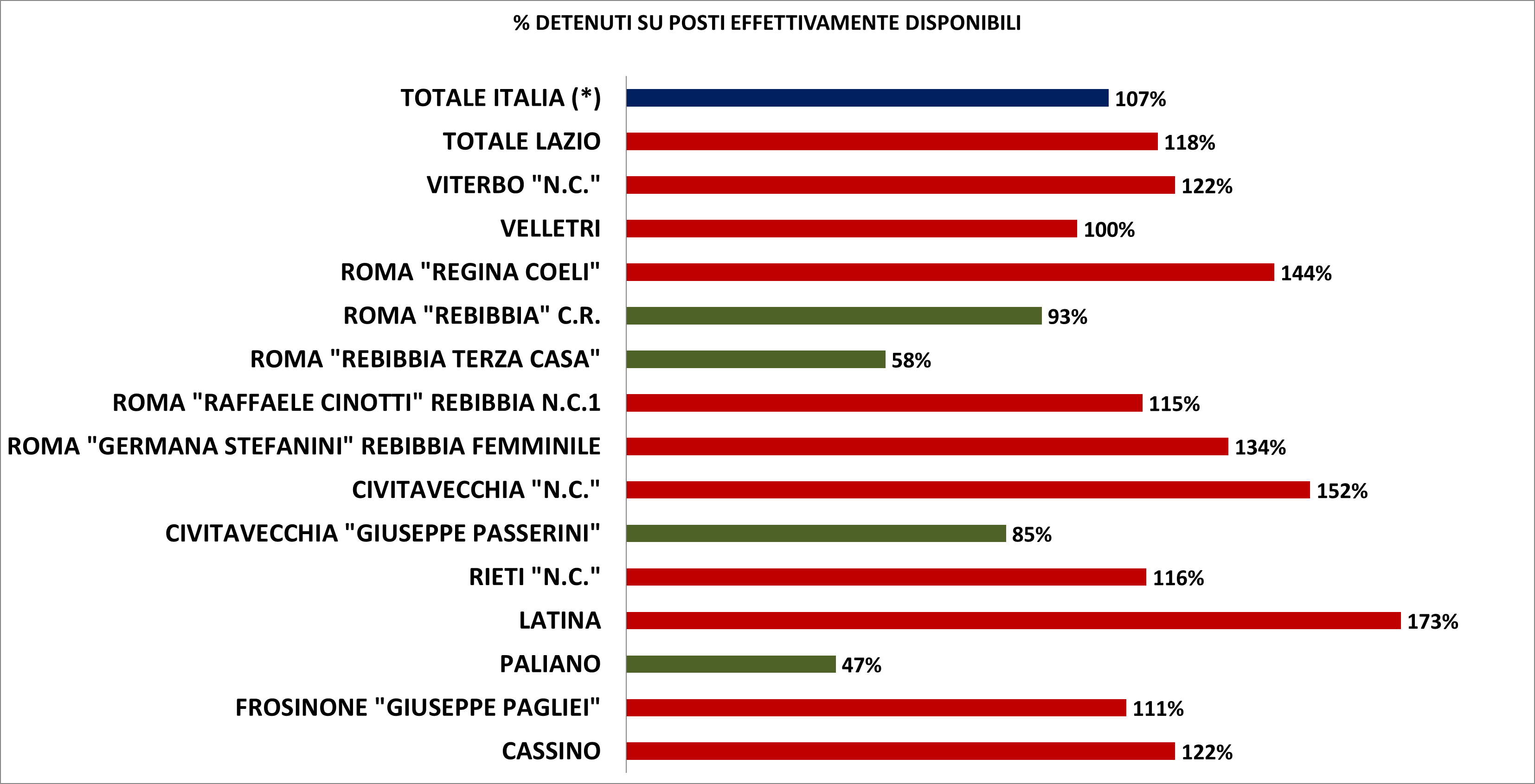 (*) i posti effettivamente disponibili degli istituti del Lazio sono calcolati in base all’ultimo aggiornamento disponibile delle schede di trasparenza degli istituti consultabili sul sito del Ministero della Giustizia
(**) il tasso di affollamento in Italia è calcolato in base alla capienza regolamentare dichiarata dal DAP
Tasso affollamento per regione e numero di detenuti presenti negli Istituti di pena d’Italia al 30 NOVEMBRE 2021
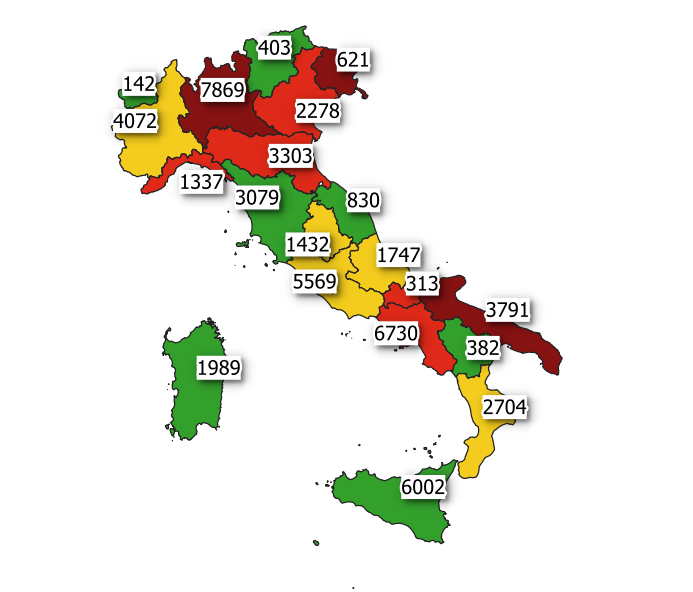 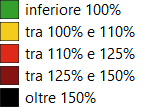 Detenuti per Posizione Giuridica  In Italia e nel Lazio al 30 NOVEMBRE 2021
Percentuali di detenuti in attesa di primo giudizio in Italia e nel Lazio da dicembre 2017 a novembre 2021
Detenuti per Nazionalità In Italia e nel Lazio al 30 novembre2021
Detenuti per Genere in Italia e nel Lazio al 30 novembre 2021